Is my data clean?Cyber Recovery in action
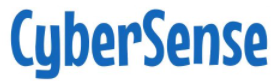 Polish video covering Cyber Recovery:https://youtu.be/SjmM60ZhPHw
All DPS materials:http://backuprecoveryguy.blogspot.com/2022/07/backup-and-recovery-materials.html
The most fresh ppt version of this document, you will find at:http://backuprecoveryguy.blogspot.com/2022/07/backup-and-recovery-materials.html
Daniel.Olkowski@dell.com
Daniel.Olkowski@dell.com
Czy dane w mojej firmie są czyste?
Jak zatrzymać atak hacker / ransomware?
Jak odtworzyć utracone dane?
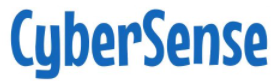 Dlaczego / Technologia / Demo
Daniel.Olkowski@dell.com
Agenda
Cyber Bunker
What can we do in Cyber Bunker?
What is CyberSense?
What does CyberSense provide?
Why to check data in Cyber Bunker?
CyberSense workflow
Agenda
CyberSense infrastructure
CyberSense unique points
CyberSense Forensic analysis
CyberSense reports 
Licensing
Video – CyberSense
CyberSense – How to recover after hacker/ransomware attack?https://youtu.be/ul5PHkq83Nk

CyberSense – Jak się odtworzyć po ataku ransomware/hacker?https://youtu.be/q0qvfbnzXOw
What is Cyber Bunker?Componentes
Cyber Bunker answers for the following questions:
What if I am encrypted?
Am I being encrypted?
Who encrypts me?
How to stop being encrypted?
Which copy to use to recover?
How to recover?
CyberSense part
What if I am encrypted?
Am I being encrypted?
Who encrypts me?
How to stop being encrypted?
Which copy to use to recover?
How to recover?
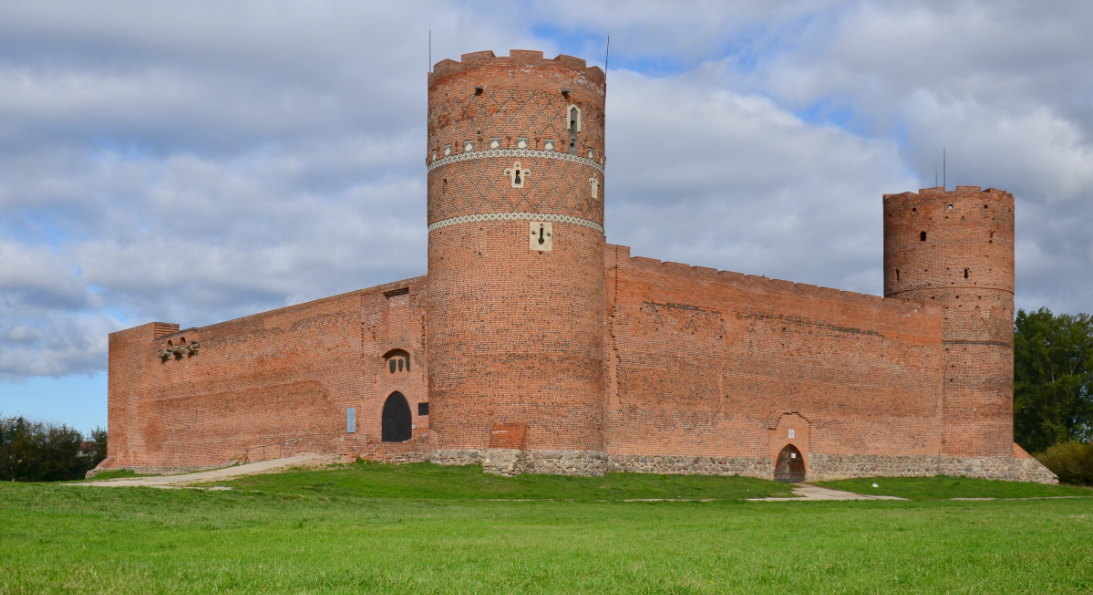 Castle strategy
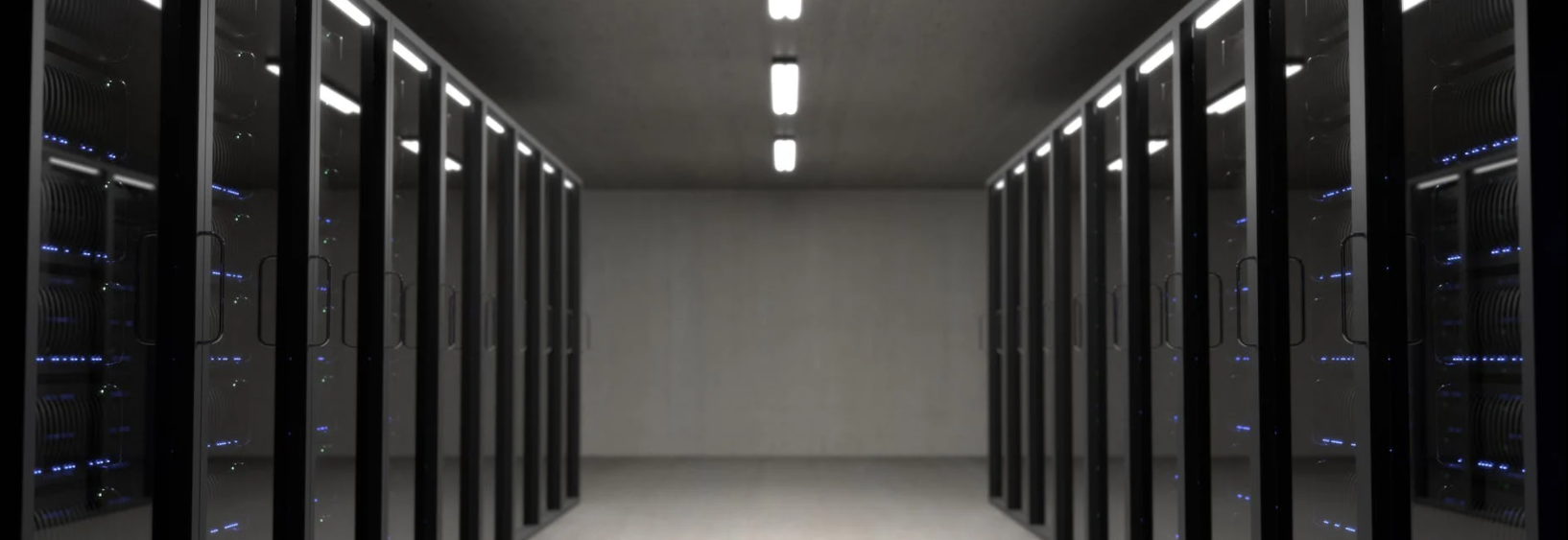 Castle strategy
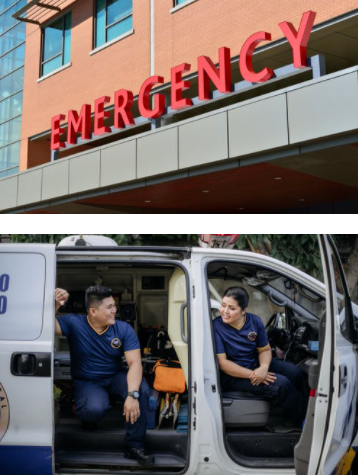 Ambulance
 strategy
SITE A
SITE B
Ransomware
protection
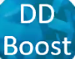 IT Infrastructure
IT Infrastructure
Ransomware
protection
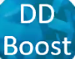 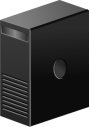 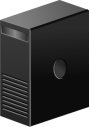 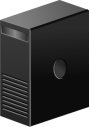 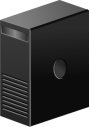 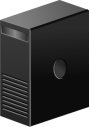 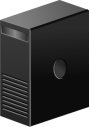 Any backupsoftware
Any backupsoftware
Backup
Recovery
Backup
Recovery
Disaster Recovery
Data Domain
Data Domain
1% data transfer
100% recovery
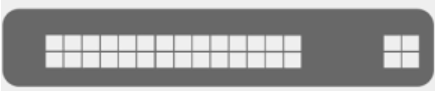 PLAN B – Secure data & Recovery
Cyber Bunker
Air Gap
Separation
from production
Management
and automation
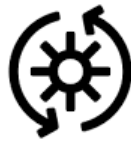 Cyber
Recovery
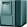 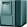 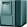 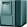 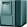 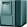 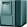 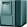 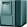 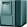 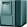 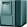 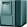 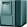 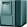 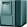 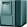 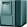 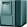 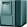 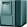 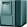 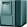 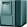 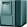 Data Domain
Cyber
Sense
Checking
ransomware
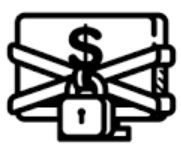 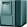 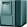 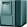 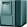 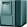 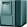 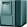 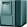 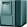 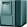 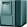 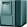 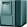 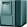 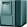 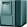 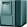 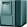 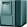 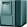 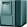 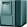 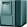 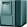 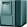 Secure
Historical 
backups
Compliance
No possibility to change data
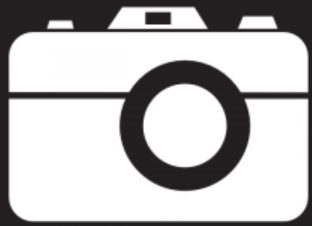 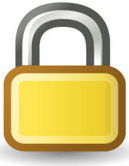 Recovery
automation
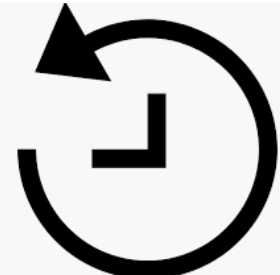 Backup
software
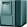 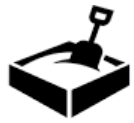 Any tests
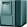 Sandbox
What can we do in Cyber Bunker?
We have data
after cyber attack
Restore
Tests
Check data if compromised
…
PLAN B – Secure data & Recovery
Cyber Bunker
Air Gap
Separation
from production
Management
and automation
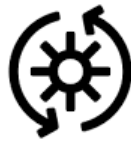 Cyber
Recovery
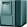 Data Domain
Cyber
Sense
Checking
ransomware
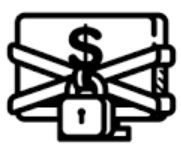 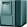 Secure
Historical 
backups
Compliance
No possibility to change data
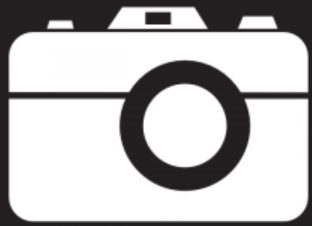 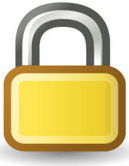 Recovery
automation
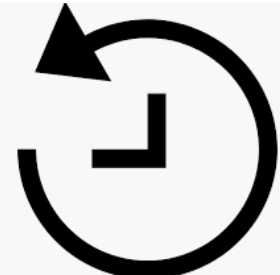 Backup
software
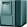 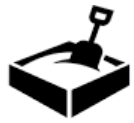 Any tests
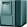 Sandbox
What is CyberSense?
What is CyberSense?
What if I am encrypted?
Am I being encrypted?
Who encrypts me?
How to stop being encrypted?
Which copy to use to recover?
How to recover?
Most common vector attacks
Encryption
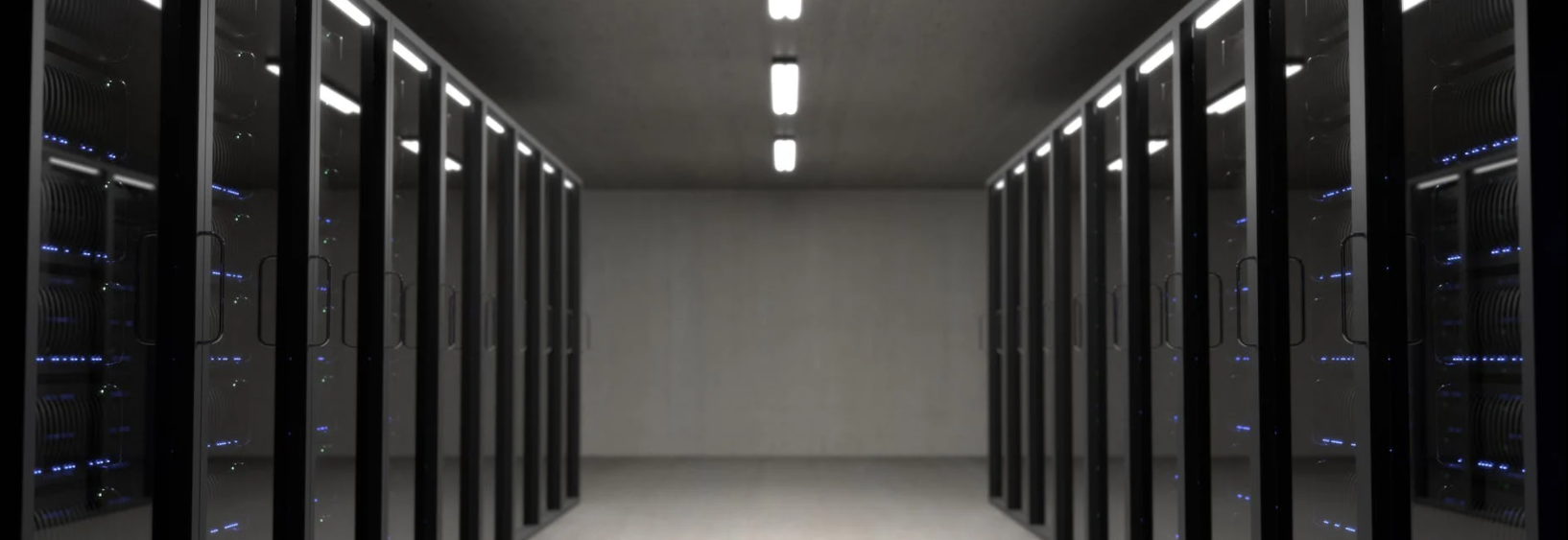 Data corruption
Deleting improtant data
...
CyberSense answers the questions:
Are cyber attacks bypass our real time protection?
Can we assure our data’s integrity?
How do we know your data is not already corrupted?
Which copy to use to recover?
Real time ransomware protection
Essential but can be defeated
Attack vector 1
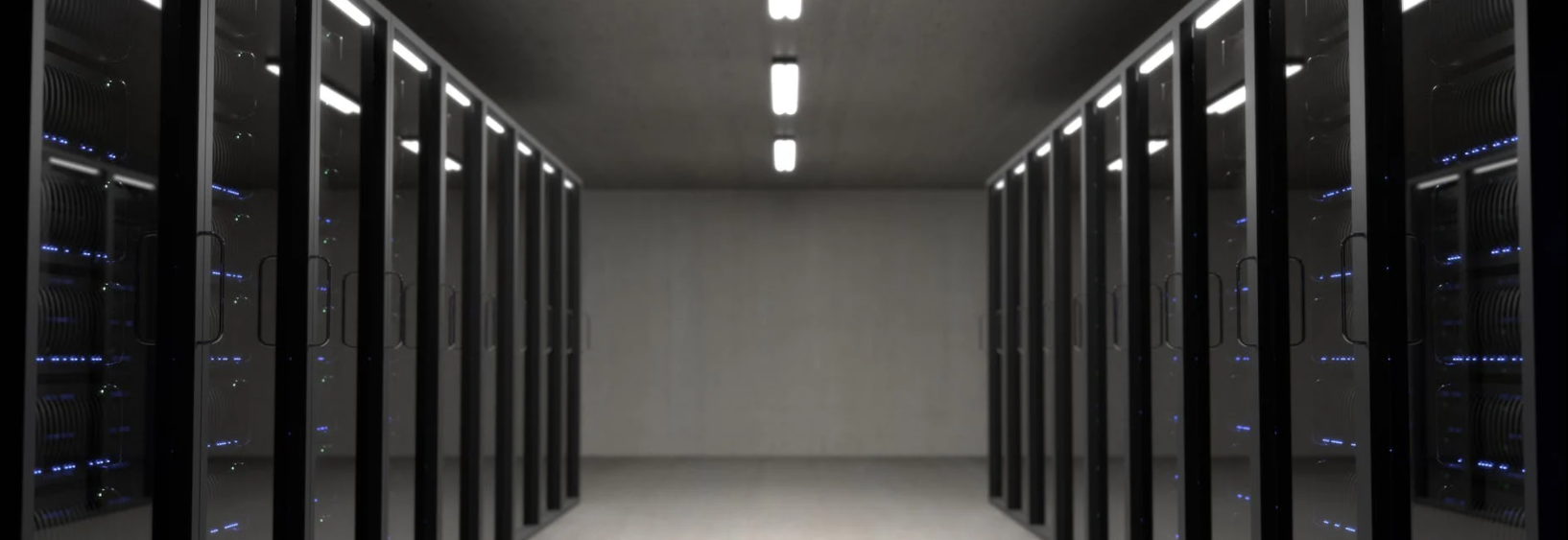 Attack vector 2
Attack vector 3
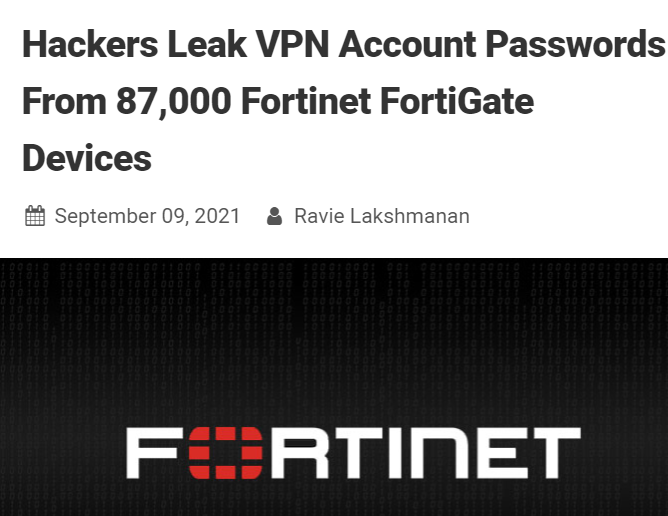 https://thehackernews.com/2021/09/hackers-leak-vpn-account-passwords-from.html?m=1
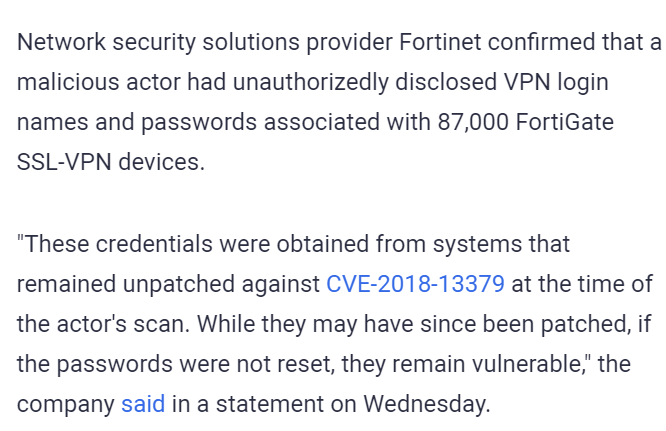 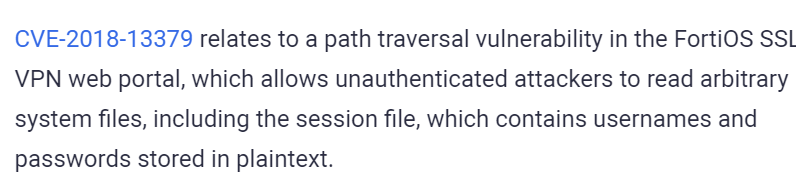 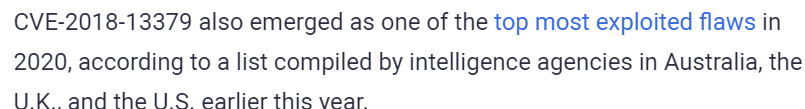 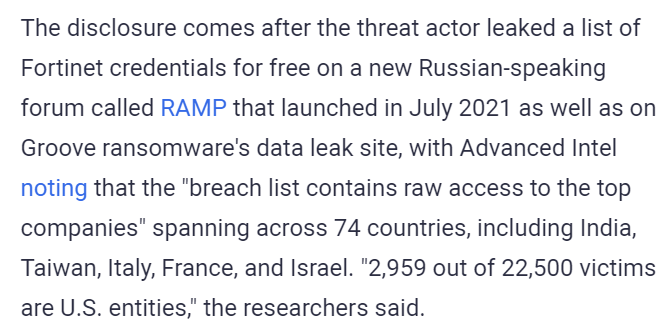 https://thehackernews.com/2021/09/hackers-leak-vpn-account-passwords-from.html?m=1
What is CyberSense?
Allow to 
recover
Detects
Diagnose
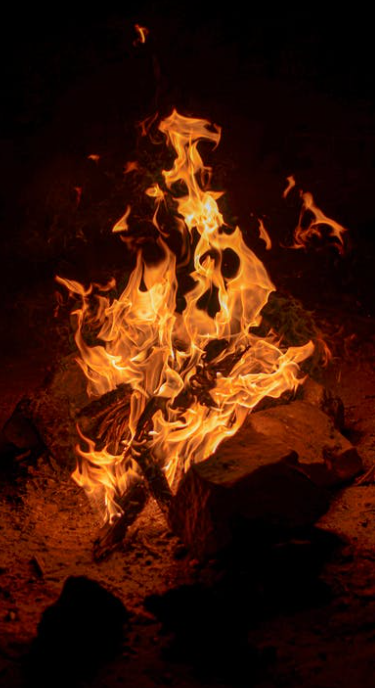 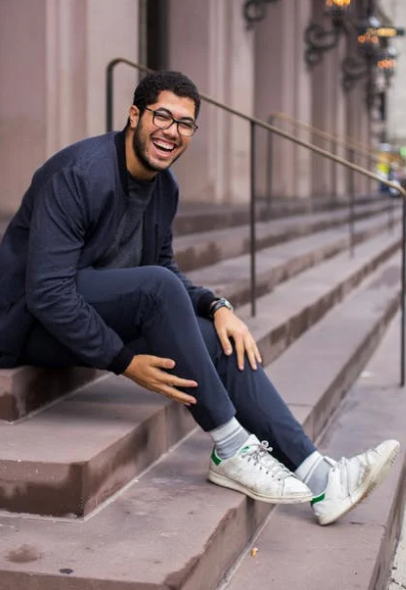 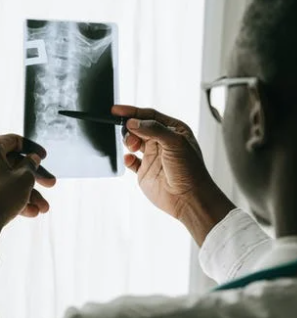 What does CyberSense provide?
Value of CyberSense
Diagnose and Recover
Post attack tools to take action on damage
All the time monitors data for signs of corruption
Checking 
data integrity
Why to check data in Cyber Bunker?
Production
Exploit?
Encrypted?
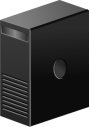 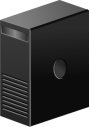 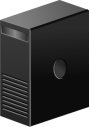 PLAN B – Secure data & Recovery
Cyber Bunker
Air Gap
Separation
from production
Management
and automation
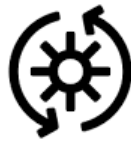 Cyber
Recovery
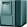 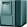 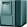 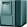 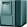 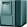 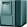 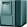 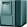 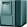 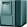 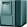 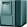 Data Domain
Cyber
Sense
Checking
ransomware
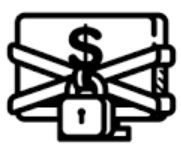 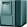 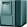 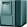 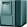 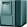 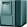 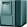 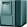 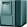 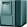 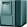 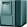 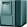 Secure
Historical 
backups
Compliance
No possibility to change data
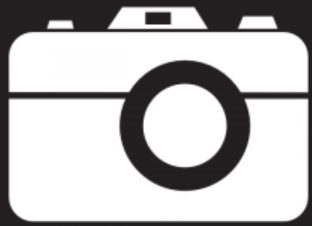 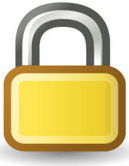 Recovery
automation
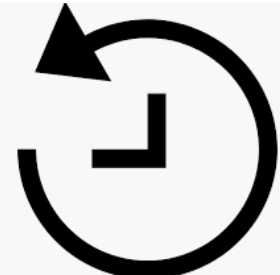 Backup
software
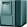 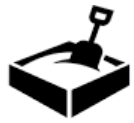 Any tests
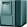 Sandbox
SITE A
Why shall we scan data at Cyber Bunker?
IT Infrastructure
Ransomware
protection
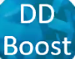 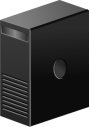 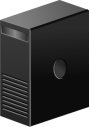 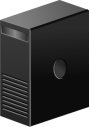 Isolation
Out of 
criminal eyes
Any backupsoftware
Backup
Recovery
Data Domain
Consistent data
Load
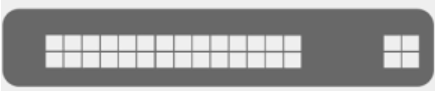 PLAN B – Secure data & Recovery
Cyber Bunker
Air Gap
Separation
from production
Management
and automation
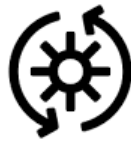 Cyber
Recovery
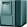 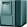 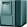 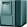 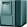 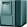 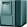 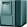 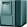 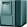 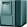 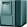 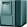 Data Domain
Cyber
Sense
Checking
ransomware
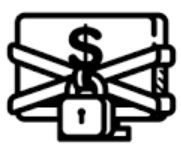 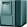 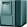 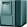 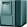 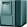 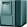 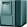 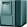 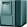 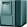 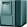 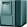 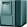 Secure
Historical 
backups
Compliance
No possibility to change data
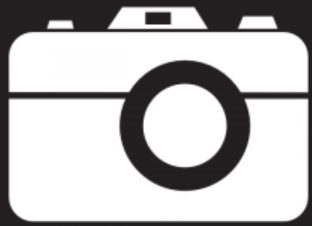 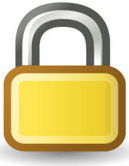 Recovery
automation
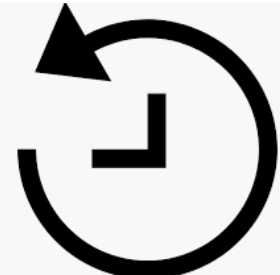 Backup
software
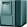 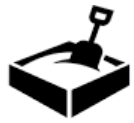 Any tests
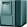 Sandbox
SITE A
Why shall we scan data at Cyber Bunker?
Real case
IT Infrastructure
Ransomware
protection
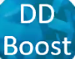 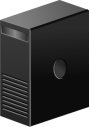 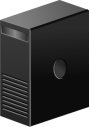 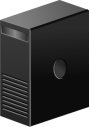 There was a virus, which in specific type of activates (protection software) was moving to somewhere else.
In Cyber Bunker we have a photo. No escape.
Please note that even now, in films – where there super technology – still camera snapshot is used as investigation method. The criminal can not escape, gold ring under the desk cannot be removed and can be proof, source for deduction.
Any backupsoftware
Backup
Recovery
Data Domain
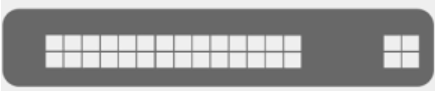 PLAN B – Secure data & Recovery
Cyber Bunker
Air Gap
Separation
from production
Management
and automation
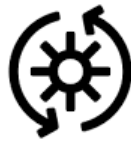 Cyber
Recovery
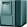 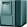 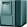 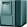 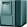 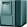 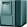 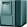 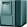 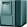 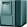 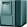 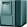 Data Domain
Cyber
Sense
Checking
ransomware
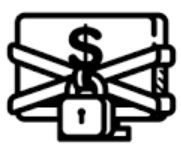 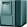 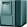 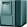 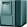 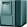 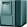 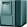 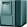 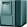 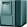 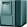 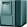 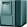 Secure
Historical 
backups
Compliance
No possibility to change data
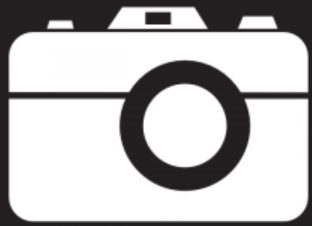 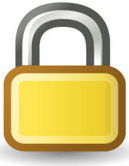 Recovery
automation
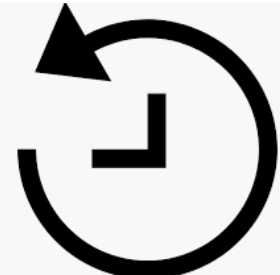 Backup
software
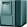 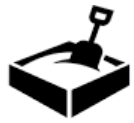 Any tests
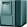 Sandbox
CyberSense workflow
CyberSense Workflow
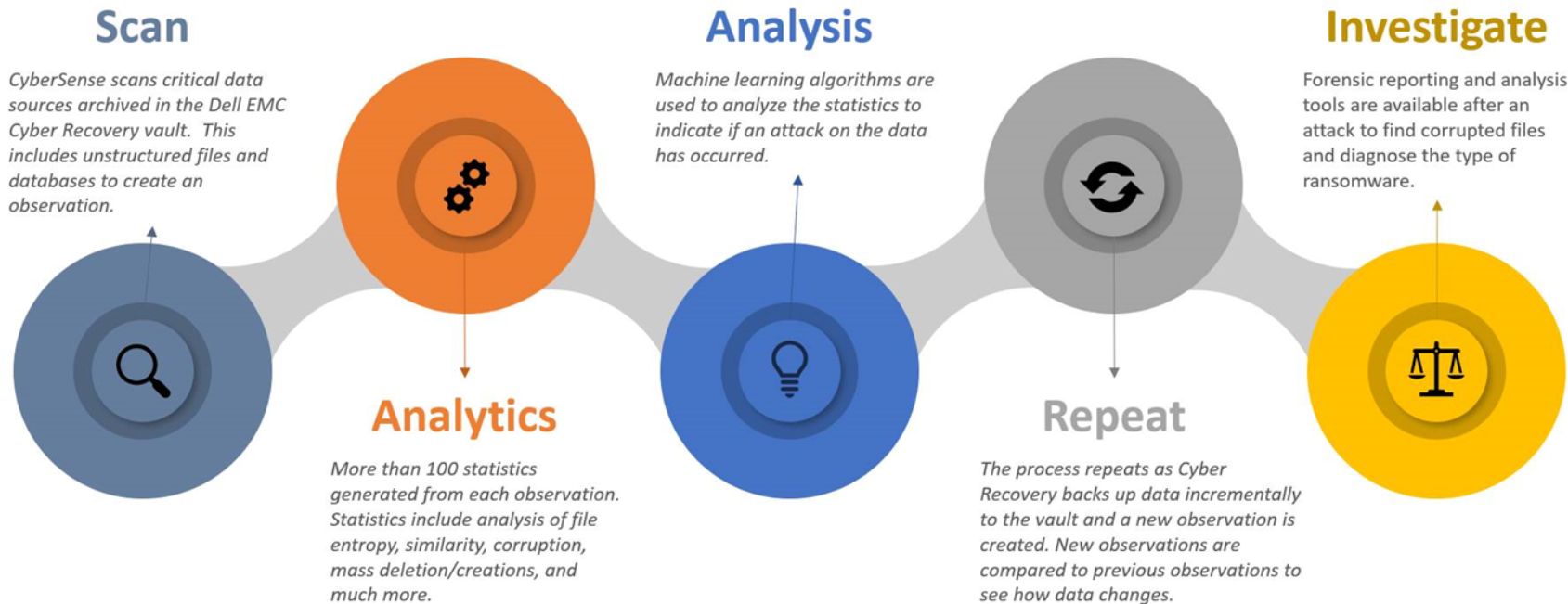 CyberSense scans critical data sources in Cyber Bunker.
1. Scan
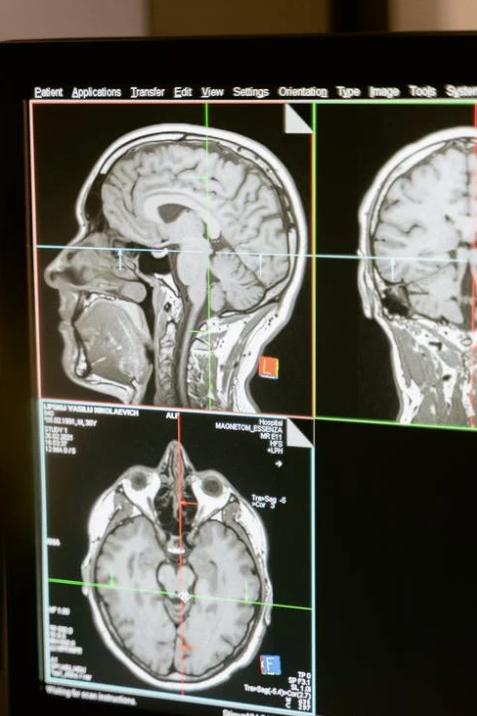 What is scanned?
Files
Databases
Metadata
…
The result creates observation
Scanning existing production copies in Cyber Bunker
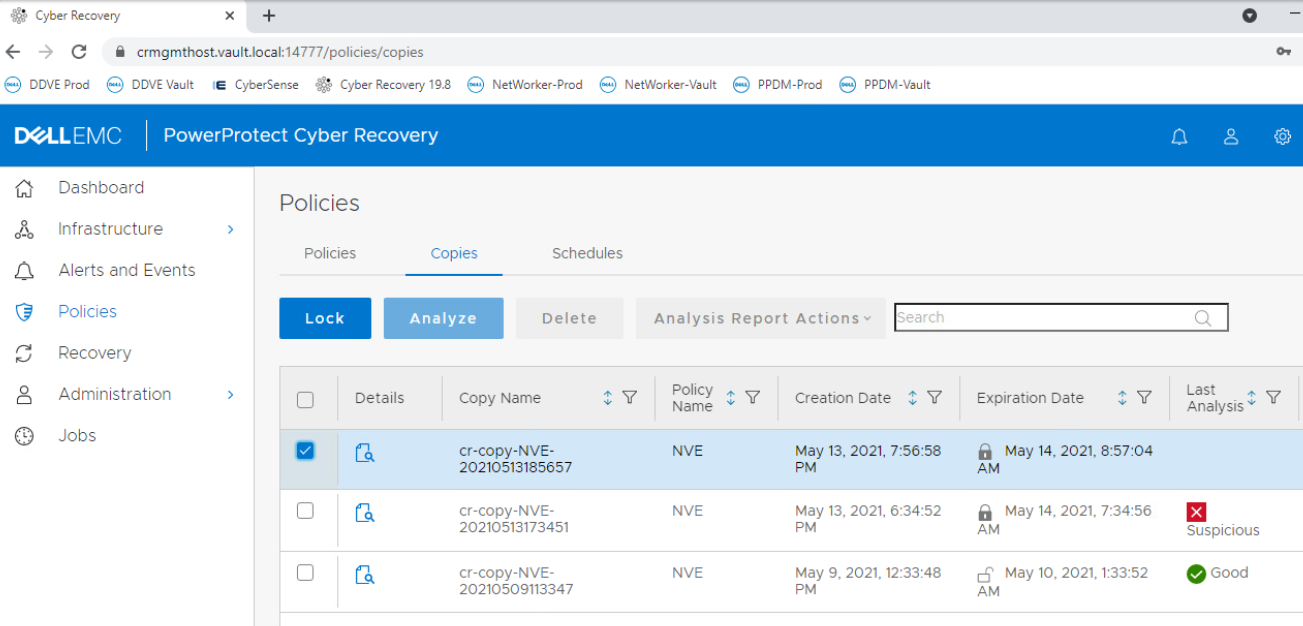 Status of previous checks
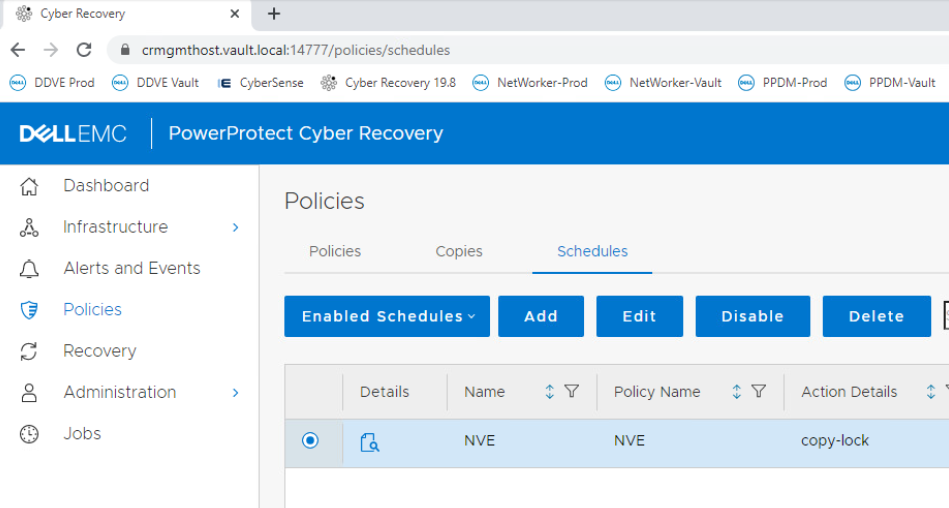 We can schedule scanning
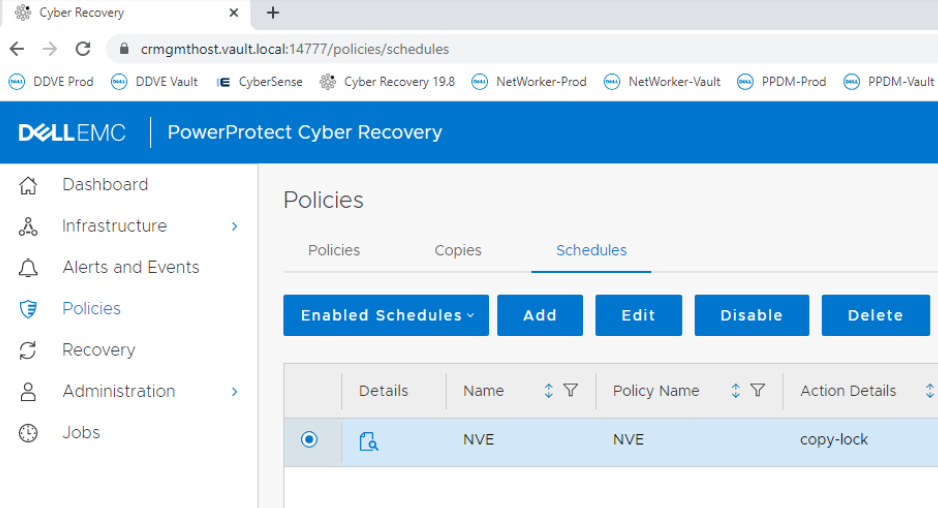 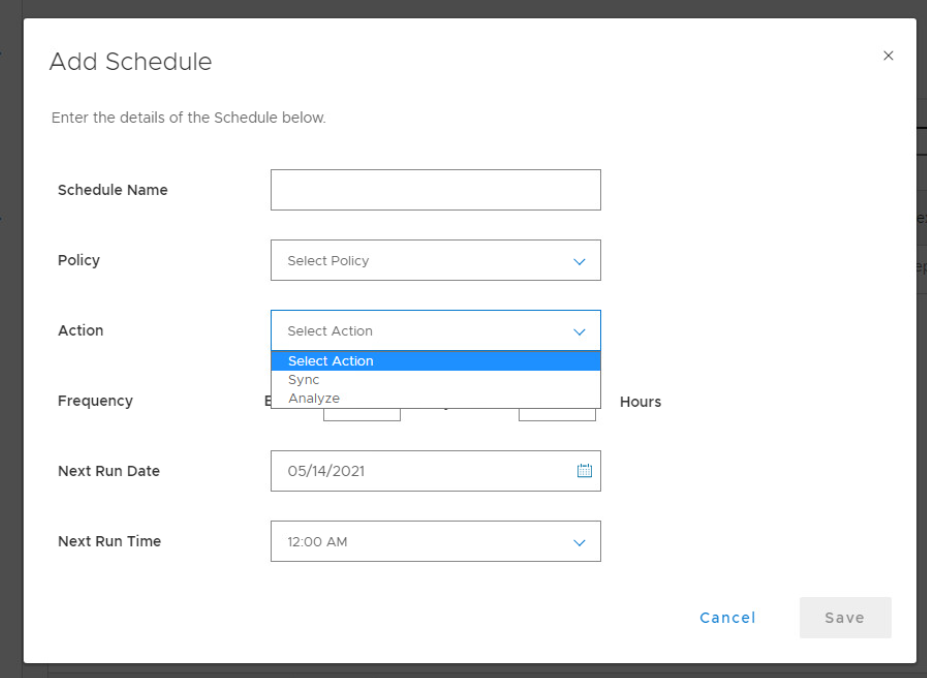 Over 100 stastistcs 
based on the observation
2. Analytics
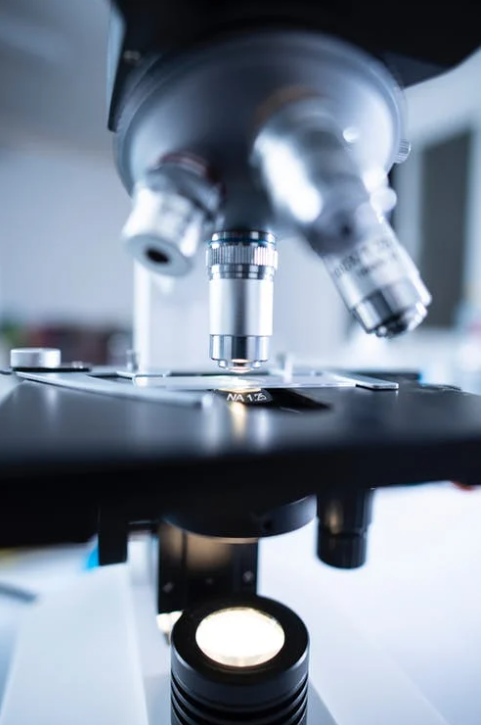 Entropy
Similarity
Corruption
Massive deletion / creation
…
Data types
Databases / App:
Oracle
SQL
DB2
SharePoint
Epic Cache
…
Files
Core Infrastructure:
DNS
Active Directory
LDAP
…
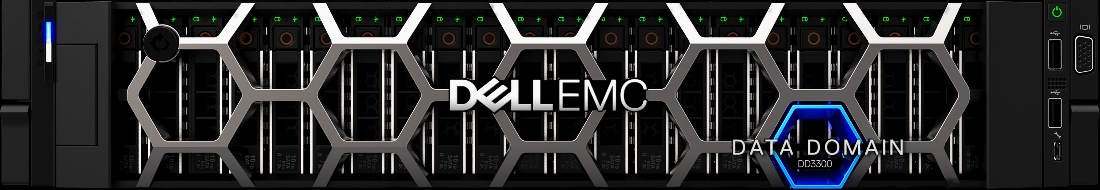 Backup software
Backup format
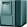 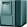 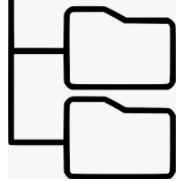 CyberSense
Filesystems
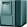 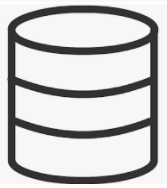 Understands backup application format
Databases / Apps
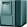 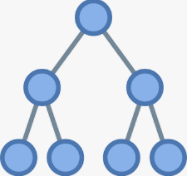 AD / LDAP / DNS
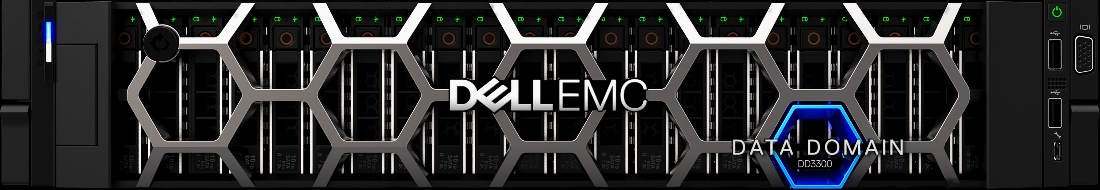 Stastistics are analyzed by Machine Learning
3. Analysis
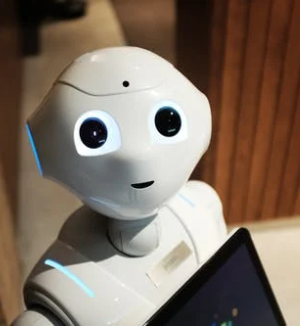 Indication if a data attack took place
We see results in Cyber Recovery panel
Info from Machine Learning
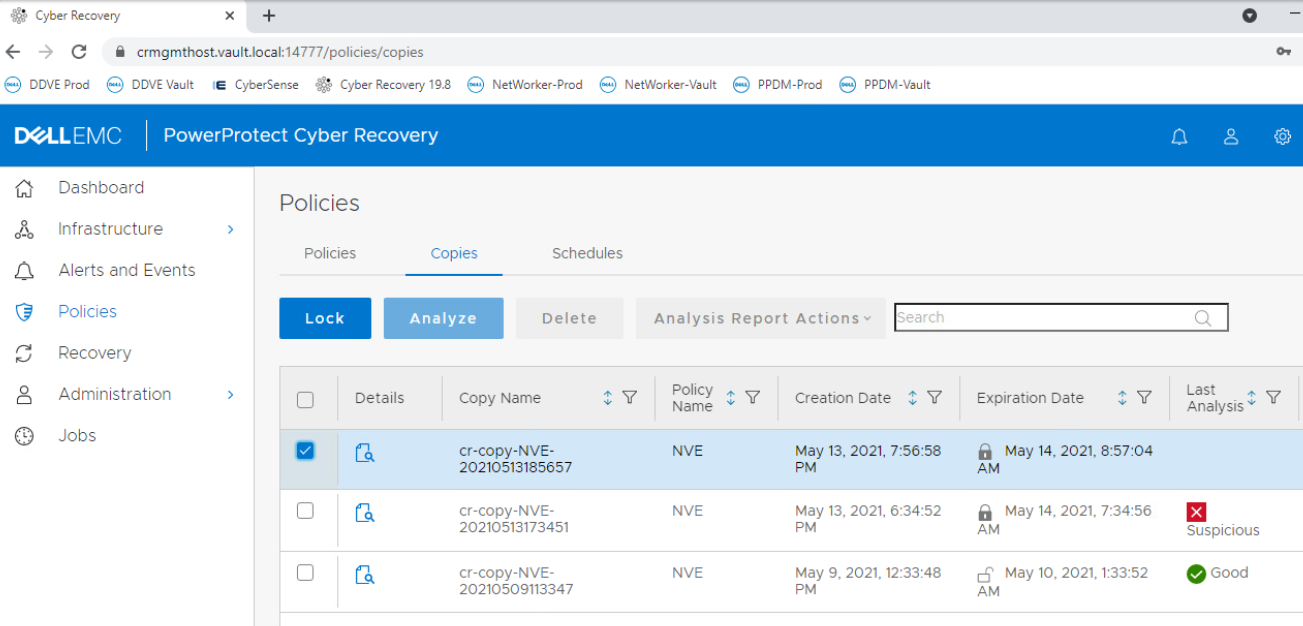 Status of previous checks
The process repeats:
Cyber Bunker gets new production copies
Statistics -> observation
Machine Learning analysis 
Comparison with previous observations to see how data changes
4. Repeat
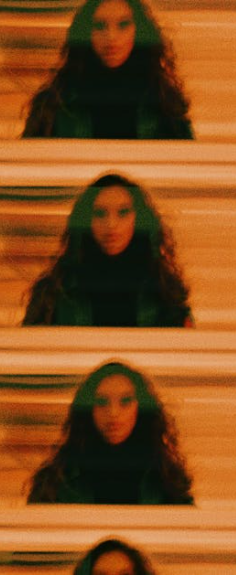 Anaylysis, reports to
Find corrupted data
Diagnose type of ransomware
Recover
5. Invstigate
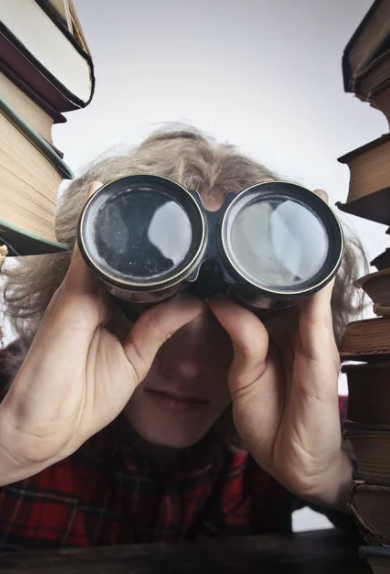 CyberSense Infrastructure
CyberSense requirements
Requirements:
6-20 CPUs
128GB-400GB memory
CyberSense
Virtual Machine
or federated
Virtual Machines
Working
together
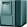 Sizer:
 * Exact specification
 * Number of VMs
Depends on 
 * number of scanned front end data
 * change rate
 * type of data (databases?)
CyberSense Unique points
Structure of file (document / database)
File Metadata
Name, extensions, 
size, time, path, …
Change extension, file size, ..
Document Metadata
Type, Structure
File type mismatch, Corrupt file structure, …
Content
Partial encryption, Corrupted content, …
More
sophisticated
attacks
Let’s compare 2 files
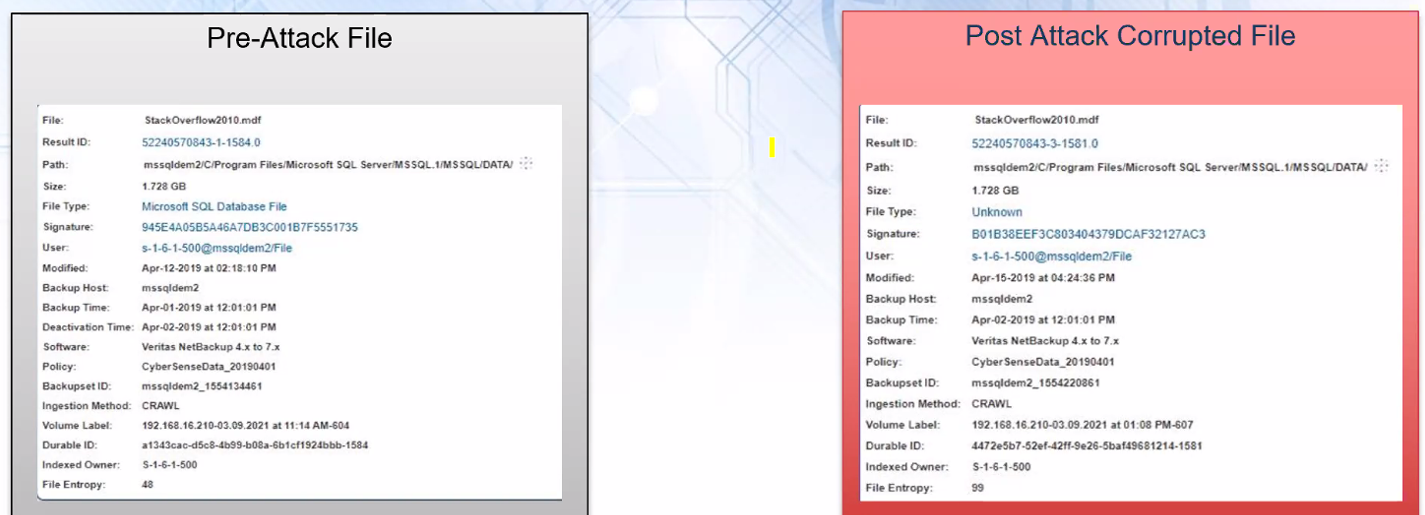 Metadata only analytics will not detect corruption
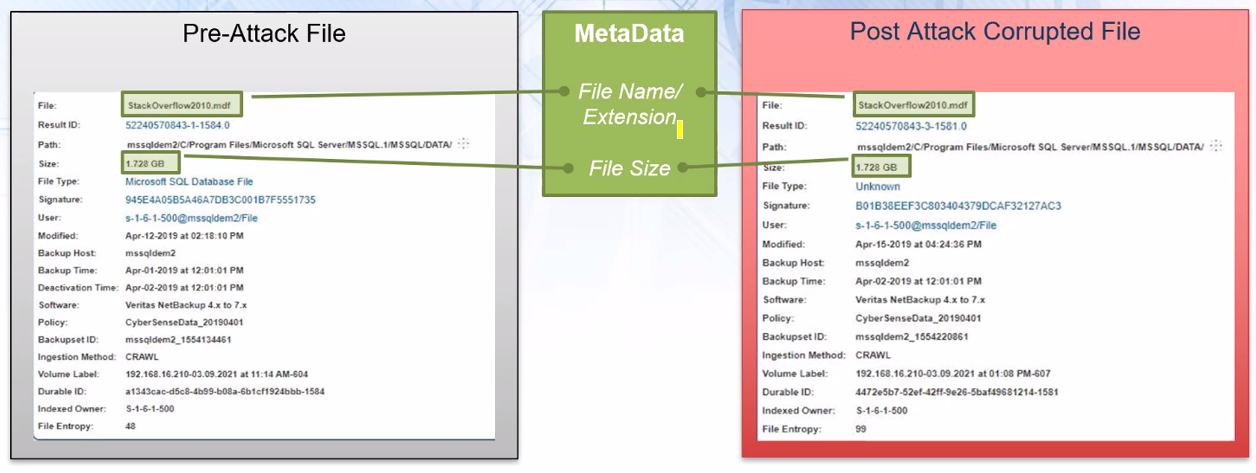 Content analytics detects attack
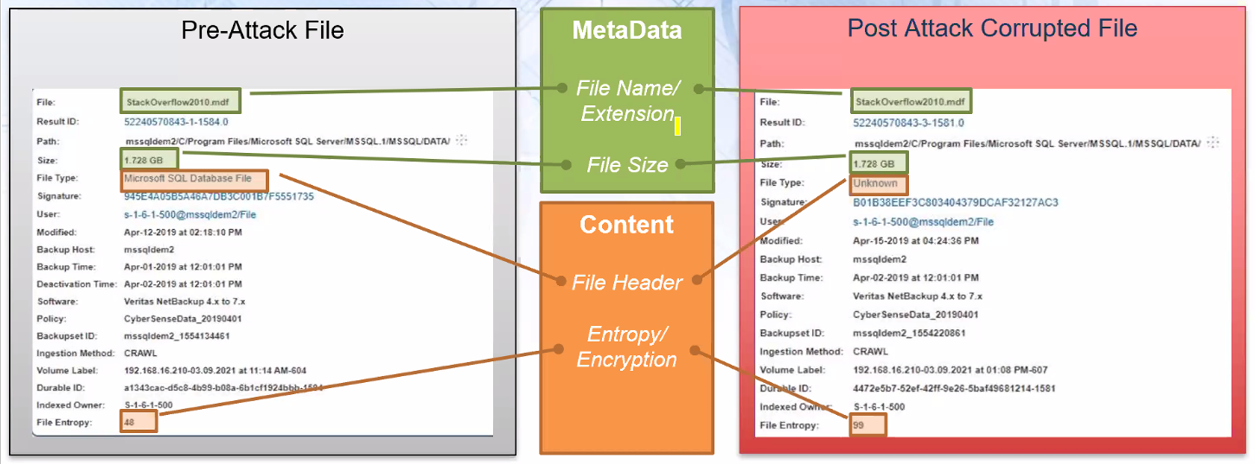 Requires algorytms and power
Attack vectors that maintain valid file extensions
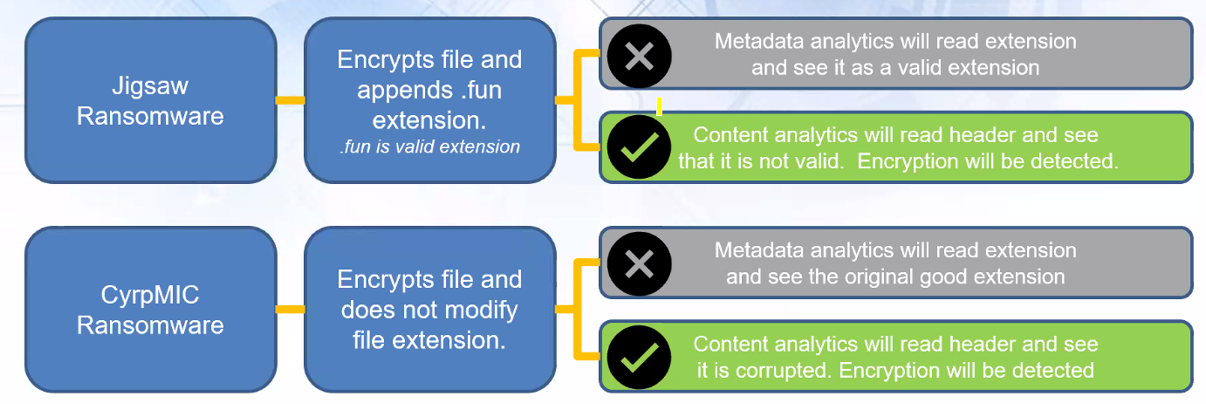 CyberSense Forensic analysis
CyberSense Workflow
Security Analytics
100+ statistics indicative of cyber attack
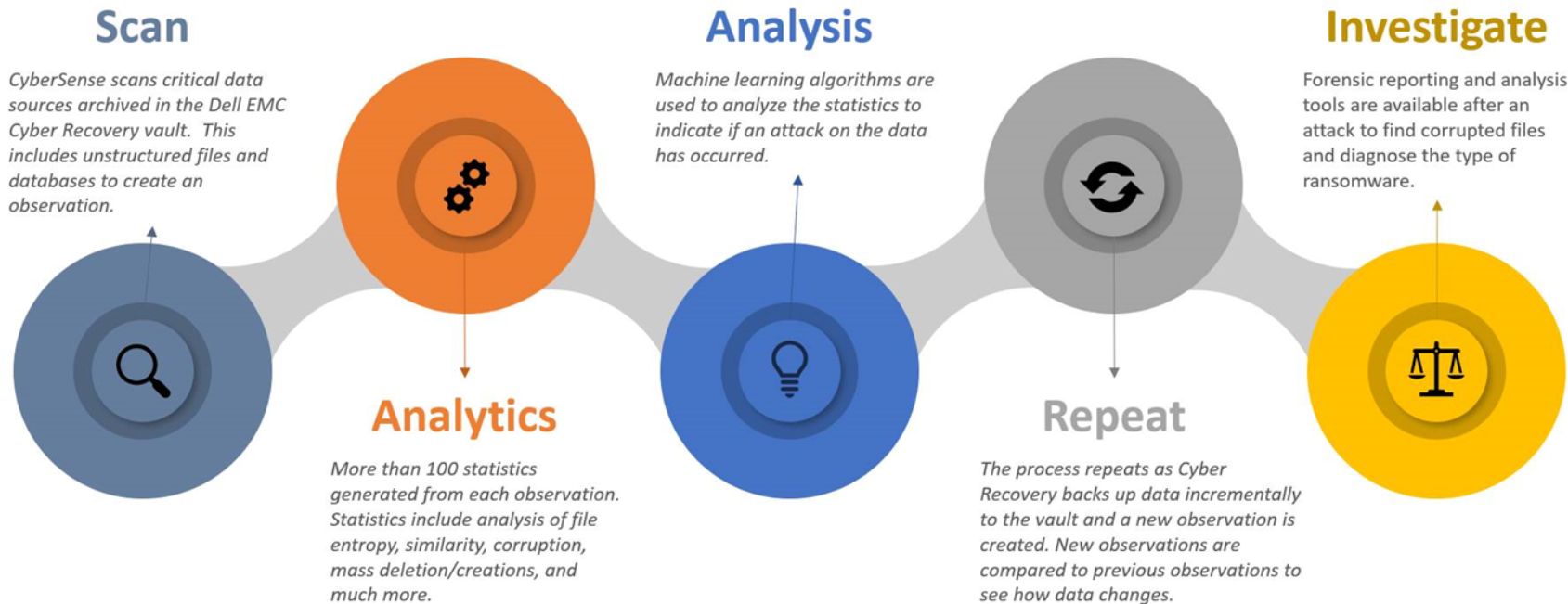 Comprehensive index
Changes on content over time
Machine Learning
Trained against attack vectors
The result of CyberSense job
CyberSense Workflow
Security Analytics
100+ statistics indicative of cyber attack
Attack vector
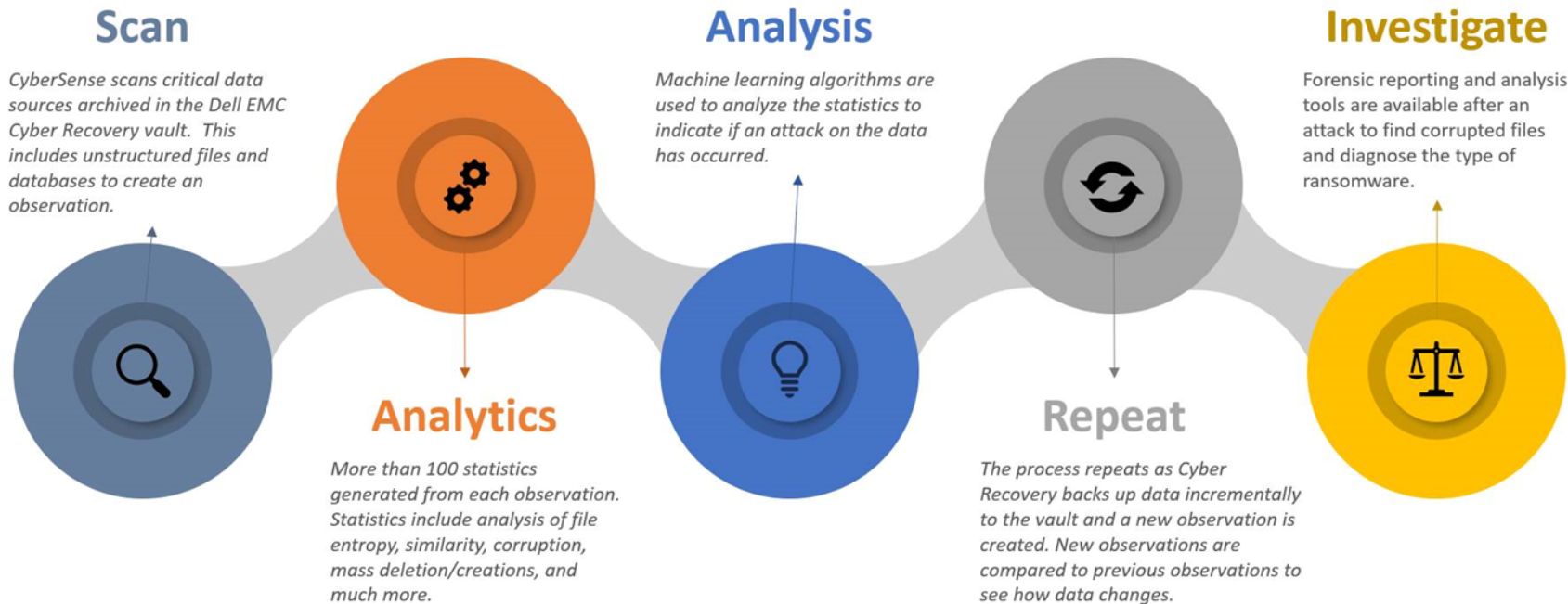 Comprehensive index
Changes on content over time
Machine Learning
Trained against attack vectors
The result of CyberSense job
CyberSense Workflow
Security Analytics
100+ statistics indicative of cyber attack
Attack vector
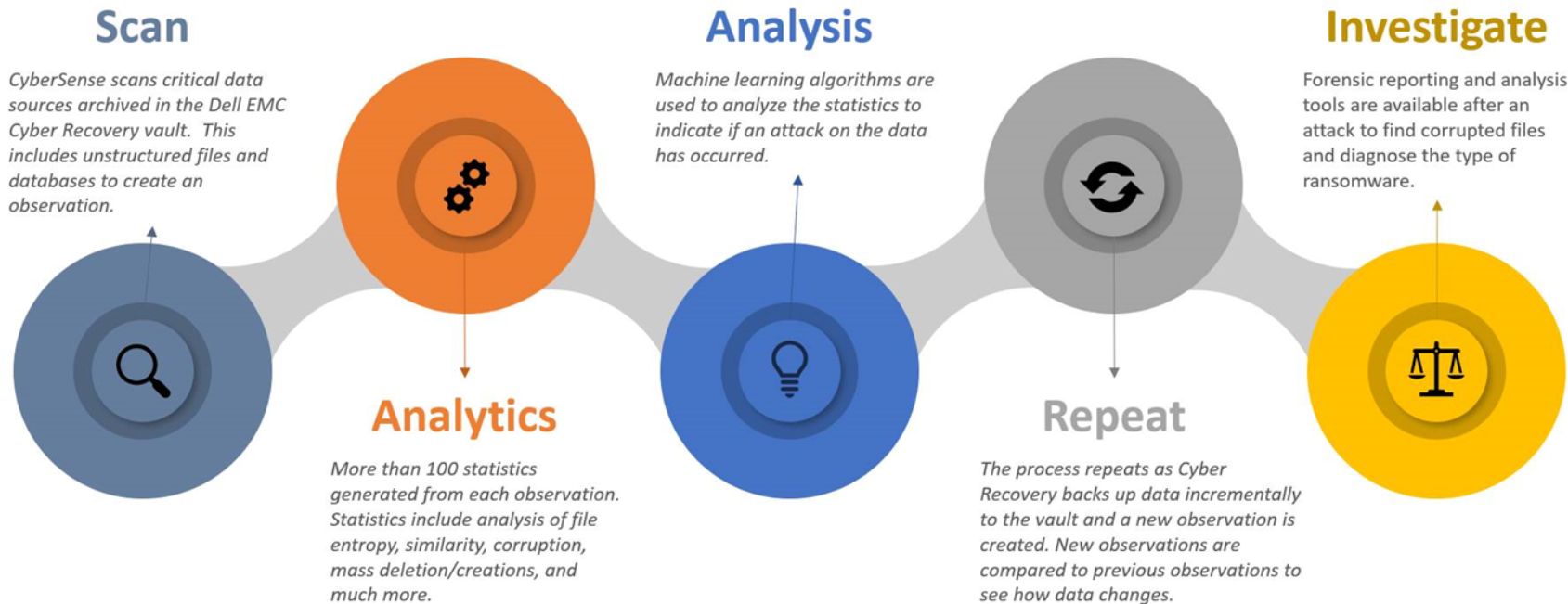 Detailed list of corrupted files
Comprehensive index
Changes on content over time
Machine Learning
Trained against attack vectors
The result of CyberSense job
CyberSense Workflow
Security Analytics
100+ statistics indicative of cyber attack
Attack vector
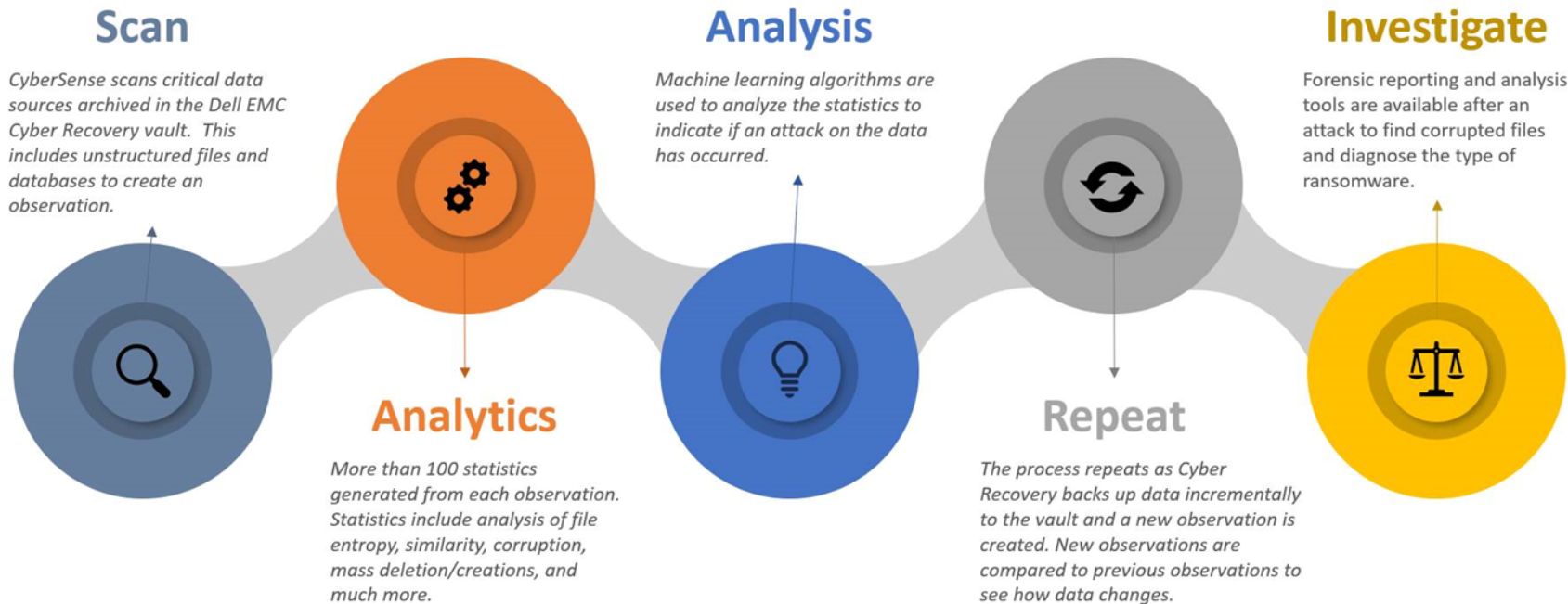 Detailed list of corrupted files
Source of the attack
Comprehensive index
Changes on content over time
Machine Learning
Trained against attack vectors
The result of CyberSense job
CyberSense Workflow
Security Analytics
100+ statistics indicative of cyber attack
Attack vector
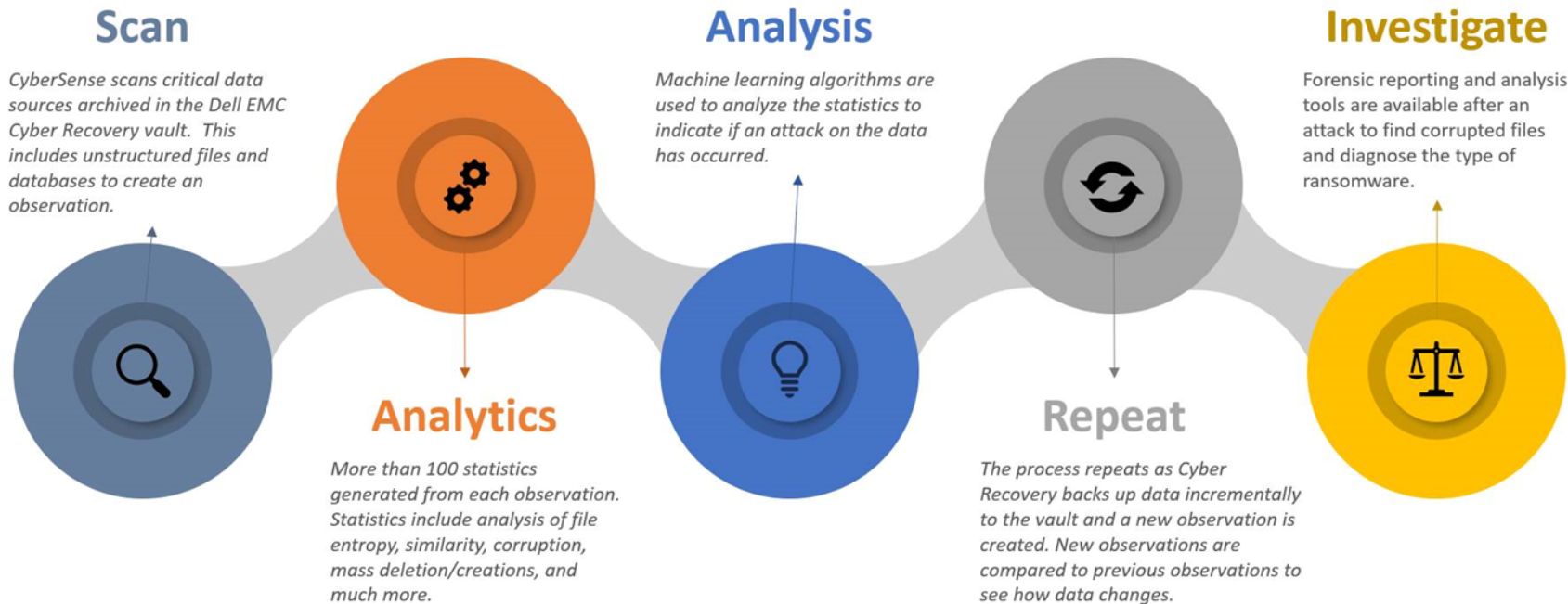 Detailed list of corrupted files
Source of the attack
Last good copy
Comprehensive index
Changes on content over time
Machine Learning
Trained against attack vectors
Main page
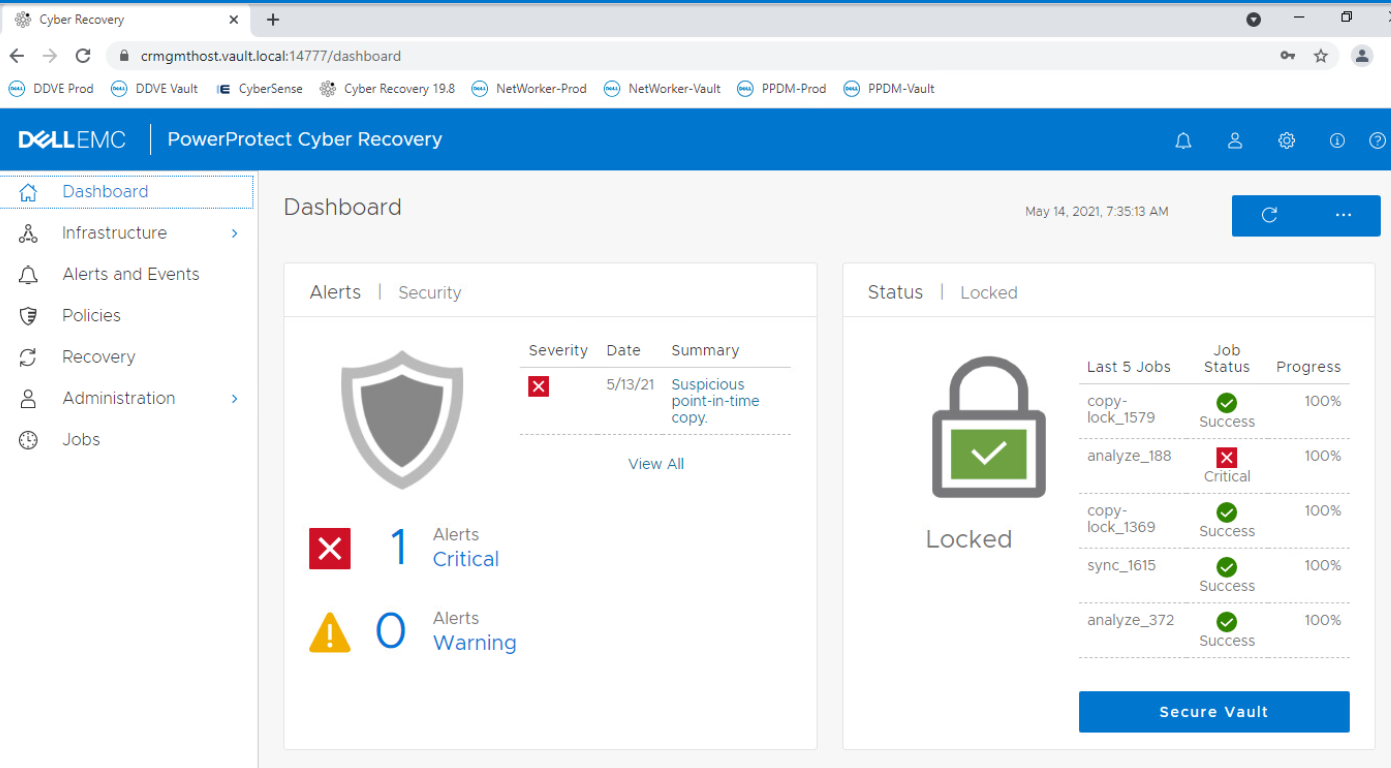 Info from Machine Learning
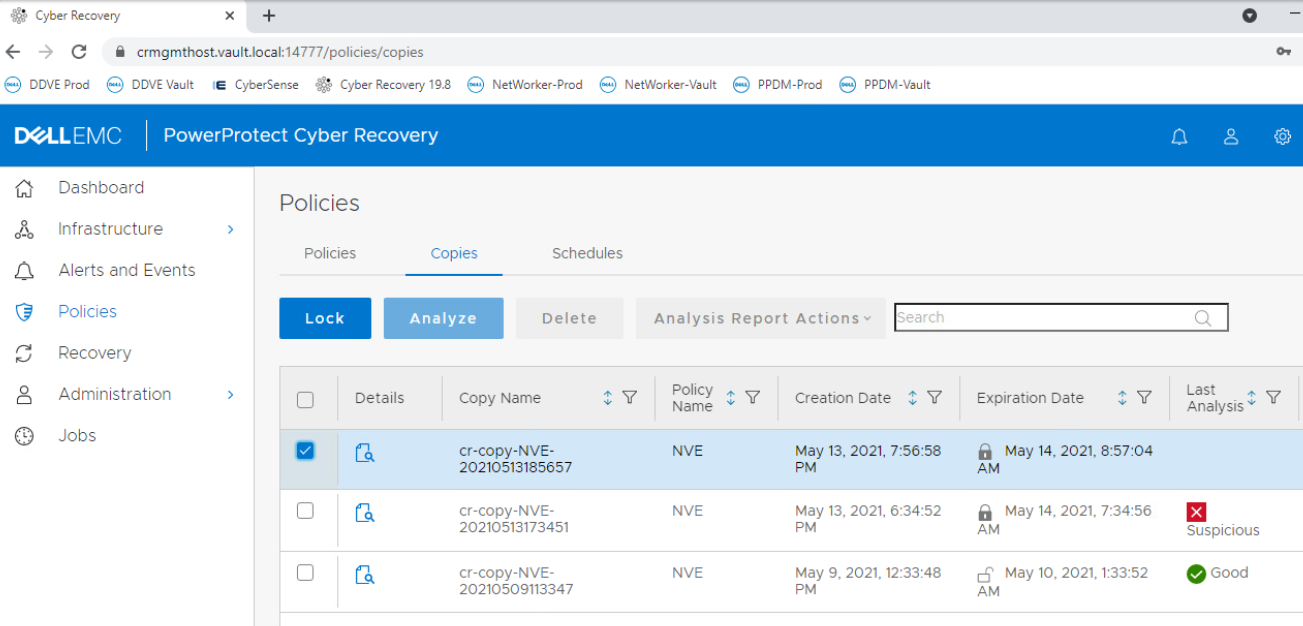 Status of previous checks
Job status
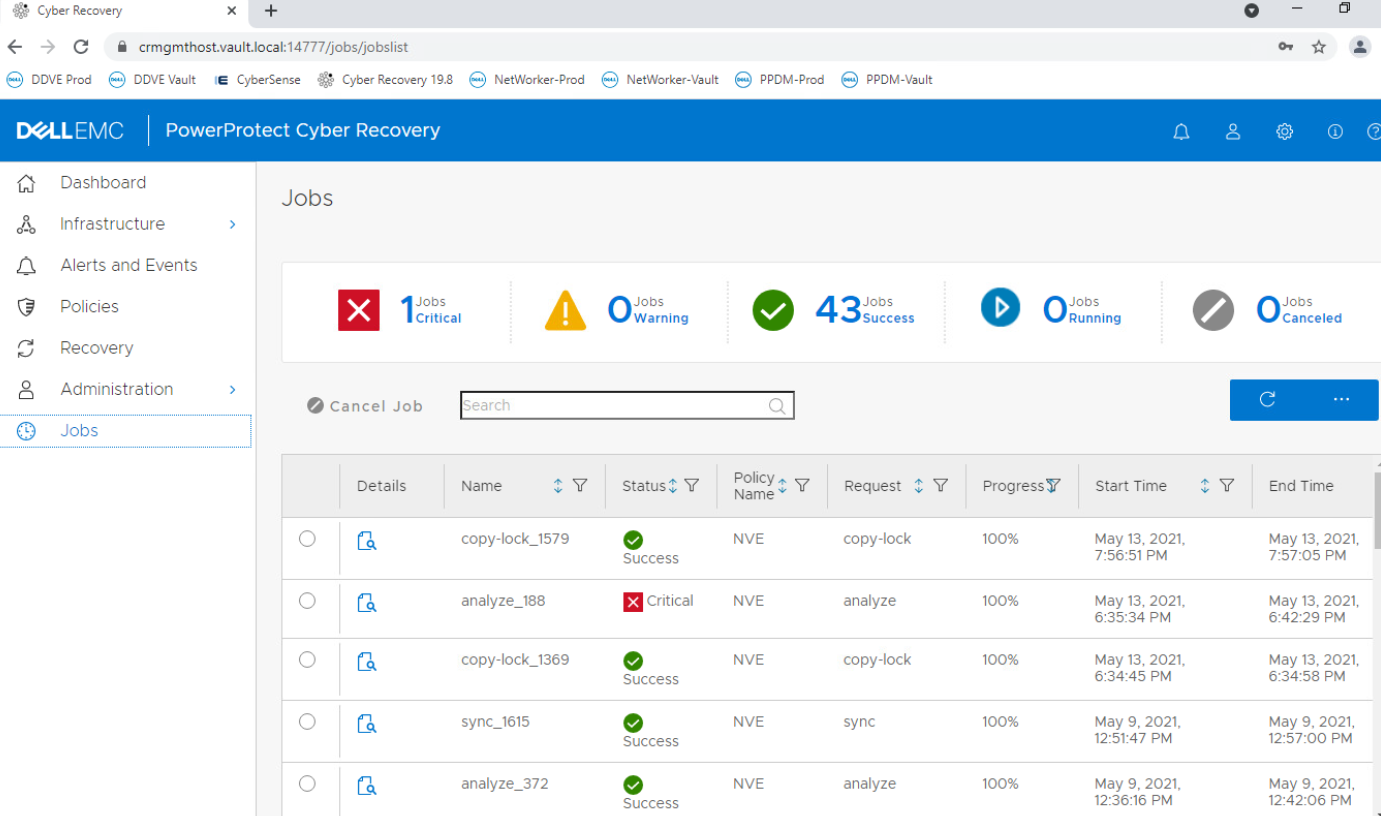 Last good copy
Email notyfication
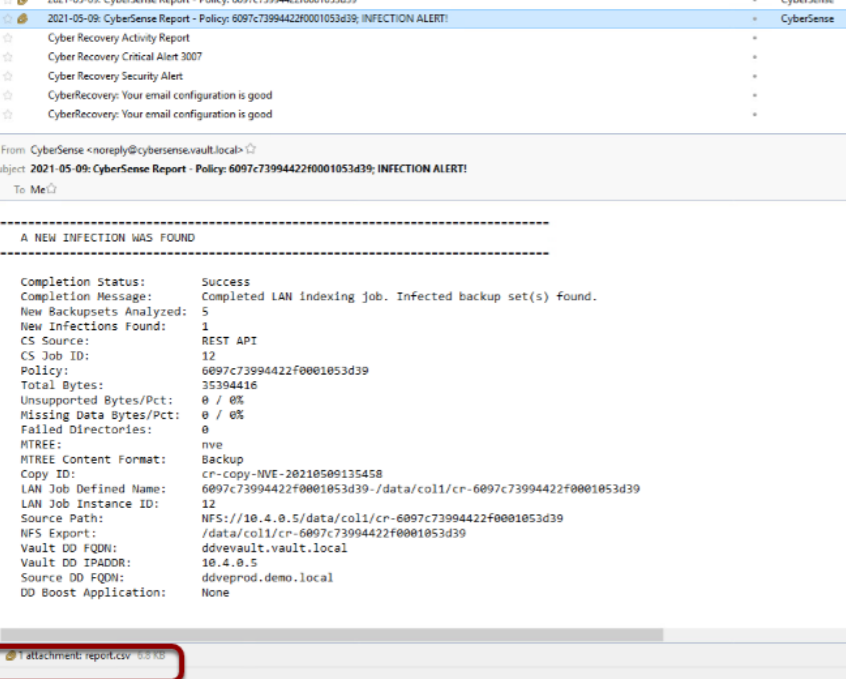 CyberSense reports
CyberSense detailed reports
Entropy
Similarity
Deletions
Creations
File corruptions
File type mismatch
Ransomware exetensions
…
Statistics 
Observations 
Machine Learning
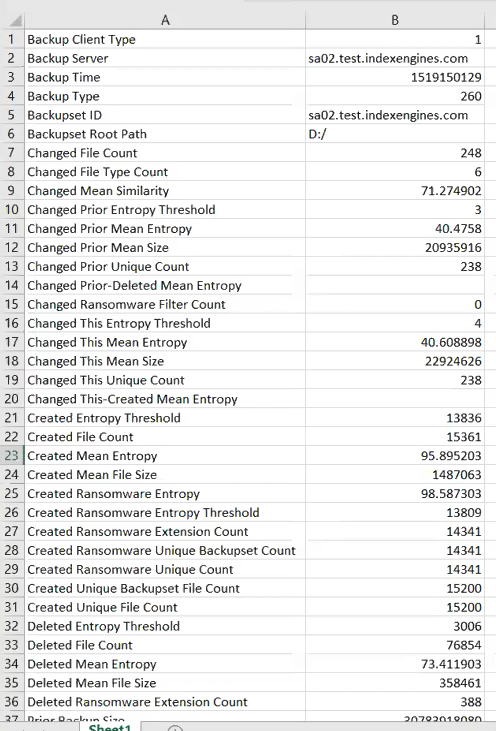 Deleted files entropy count
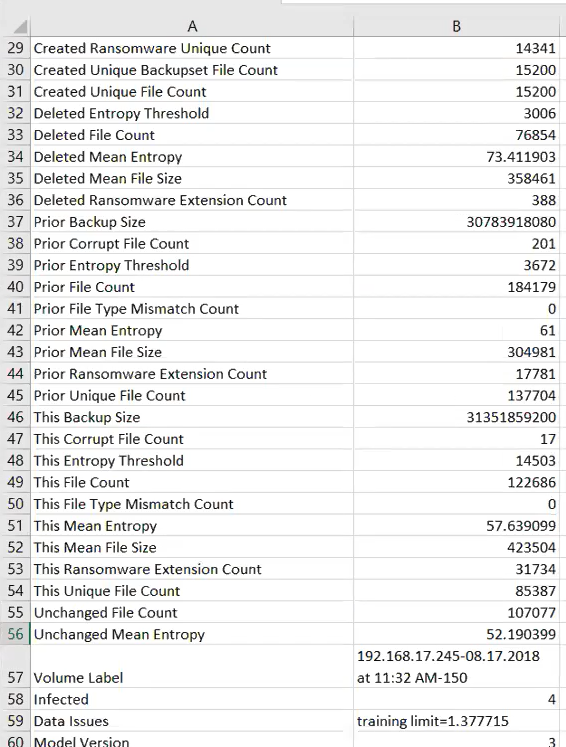 Ransmoware extension count
Backup size comparing to previous backup size (high value means small de-duplication)
File type mismatch count
Enropy scores
We have this report for every observation
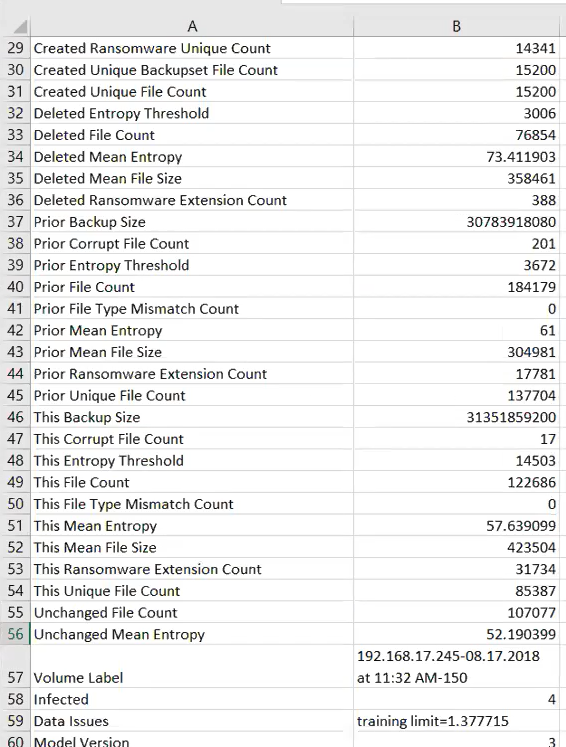 Ransmoware extension count
Backup size comparing to previous backup size (high value means small de-duplication)
We do not need to look into that
File type mismatch count
If there is attack, CyberSense analysis all the info and provides deterministic attack vector
Enropy scores
Attack vectors
Strong Encrypt w/ Original Filename
Partial Strong Encrypt w/ Original Filename
RMS/MS_EFS Strong Encrypt
Strong Encrypt w/ New Known Extension
Partial Strong Encrypt w/ New Known Extension
Strong Encrypt w/ Obfuscated Filename
Partial Strong Encrypt w/ Obfuscated Filename,1,"
Individual Archival
Decoy Replacement
Group Archive
Wiper
Attack Raw Disk
Encrypt Database Page
Strong Encrypt w/ Original New File Extension
Obfuscate Filename
Weak Encrypt w/ New File Extension
Weak Encrypt w/ Original Filename
Partial Encrypt w/ Obfuscate Filename
Inside Encrypt w/ Original Filename
Partial Weak Encrypt w/ Original Filename and File Type
Weak Encrypt w/ Obfuscated Filename
Group Archive Maintaining Wiped Original Filename
Strong Encrypt w/ New Known Extension- Wipes Duplicate Files
Zero-fill w/ New Known Extension
Zero-fill w/ Original Filename
Zero-fill w/ Obfuscated Filename
https://indexengines.com/gdpr/8-products#can-cybersense-find-ransomware-executables
Attack vectors
Attack vectors are based on the impact of data:
Encryption
Entropy change
Deletton / creation
File extension change
…
Strong Encrypt w/ Original Filename
Partial Strong Encrypt w/ Original Filename
RMS/MS_EFS Strong Encrypt
Strong Encrypt w/ New Known Extension
Partial Strong Encrypt w/ New Known Extension
Strong Encrypt w/ Obfuscated Filename
Partial Strong Encrypt w/ Obfuscated Filename,1,"
Individual Archival
Decoy Replacement
Group Archive
Wiper
Attack Raw Disk
Encrypt Database Page
Strong Encrypt w/ Original New File Extension
Obfuscate Filename
Weak Encrypt w/ New File Extension
Weak Encrypt w/ Original Filename
Partial Encrypt w/ Obfuscate Filename
Inside Encrypt w/ Original Filename
Partial Weak Encrypt w/ Original Filename and File Type
Weak Encrypt w/ Obfuscated Filename
Group Archive Maintaining Wiped Original Filename
Strong Encrypt w/ New Known Extension- Wipes Duplicate Files
Zero-fill w/ New Known Extension
Zero-fill w/ Original Filename
Zero-fill w/ Obfuscated Filename
The six attack vectors that are the most common
Strong Encrypt w/ Original Filename
Partial Strong Encrypt w/ Original Filename
RMS/MS_EFS Strong Encrypt
Strong Encrypt w/ New Known Extension
Partial Strong Encrypt w/ New Known Extension
Strong Encrypt w/ Obfuscated Filename
The six attack vectors that are the most common
99.5% of the attacks are based on this 6 attack vectors
Strong Encrypt w/ Original Filename
Partial Strong Encrypt w/ Original Filename
RMS/MS_EFS Strong Encrypt
Strong Encrypt w/ New Known Extension
Partial Strong Encrypt w/ New Known Extension
Strong Encrypt w/ Obfuscated Filename
Attack vector 4 numer is the most common
Encryption of file with new file extension
Attack vectors
We have detailed info about the source o the attack
Strong Encrypt w/ Original Filename
Partial Strong Encrypt w/ Original Filename
RMS/MS_EFS Strong Encrypt
Strong Encrypt w/ New Known Extension
Partial Strong Encrypt w/ New Known Extension
Strong Encrypt w/ Obfuscated Filename
Partial Strong Encrypt w/ Obfuscated Filename,1,"
Individual Archival
Decoy Replacement
Group Archive
Wiper
Attack Raw Disk
Encrypt Database Page
Strong Encrypt w/ Original New File Extension
Obfuscate Filename
Weak Encrypt w/ New File Extension
Weak Encrypt w/ Original Filename
Partial Encrypt w/ Obfuscate Filename
Inside Encrypt w/ Original Filename
Partial Weak Encrypt w/ Original Filename and File Type
Weak Encrypt w/ Obfuscated Filename
Group Archive Maintaining Wiped Original Filename
Strong Encrypt w/ New Known Extension- Wipes Duplicate Files
Zero-fill w/ New Known Extension
Zero-fill w/ Original Filename
Zero-fill w/ Obfuscated Filename
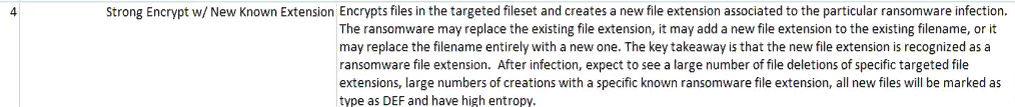 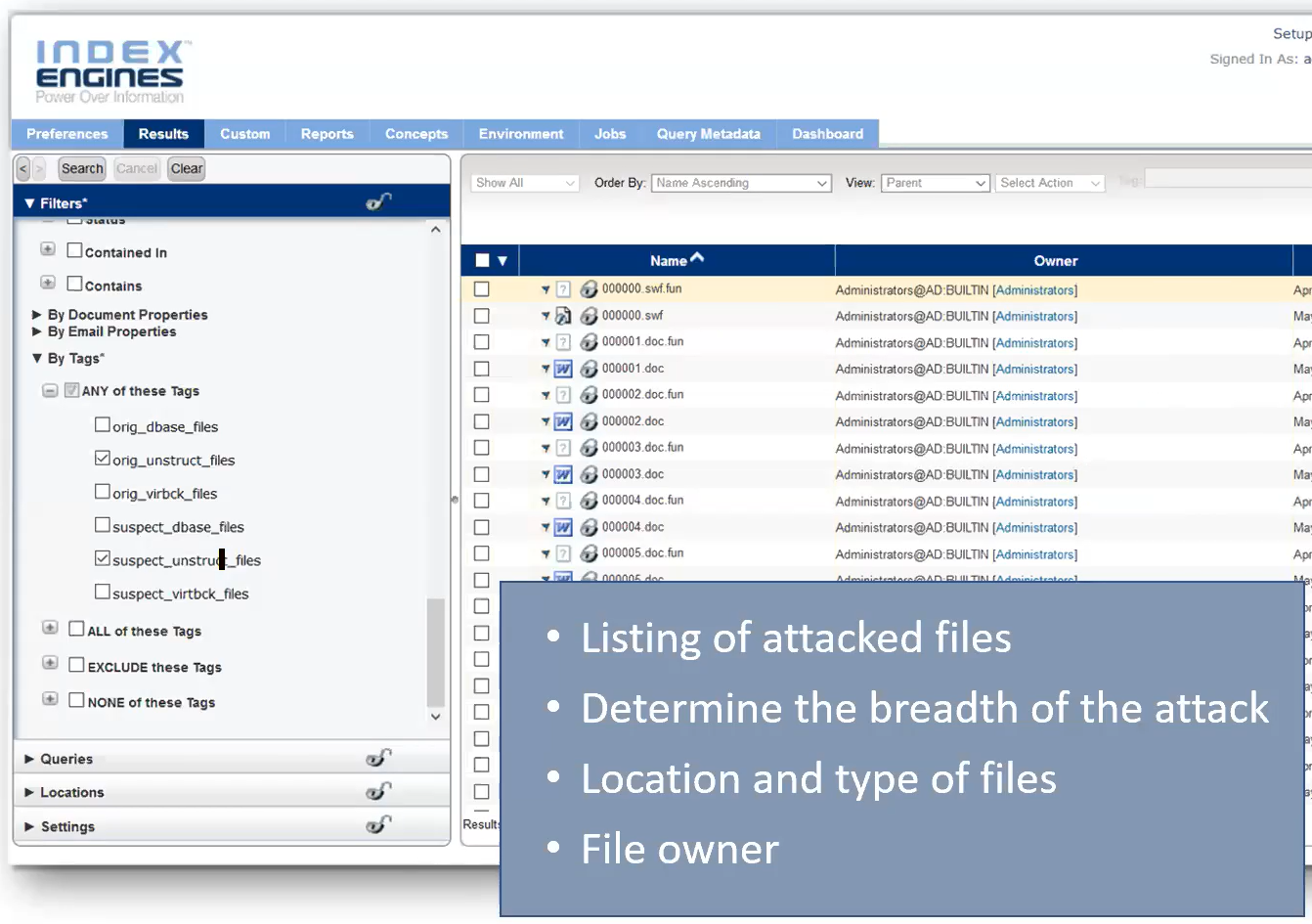 Corrupt data report
Corrupted file
vs
Last good copy
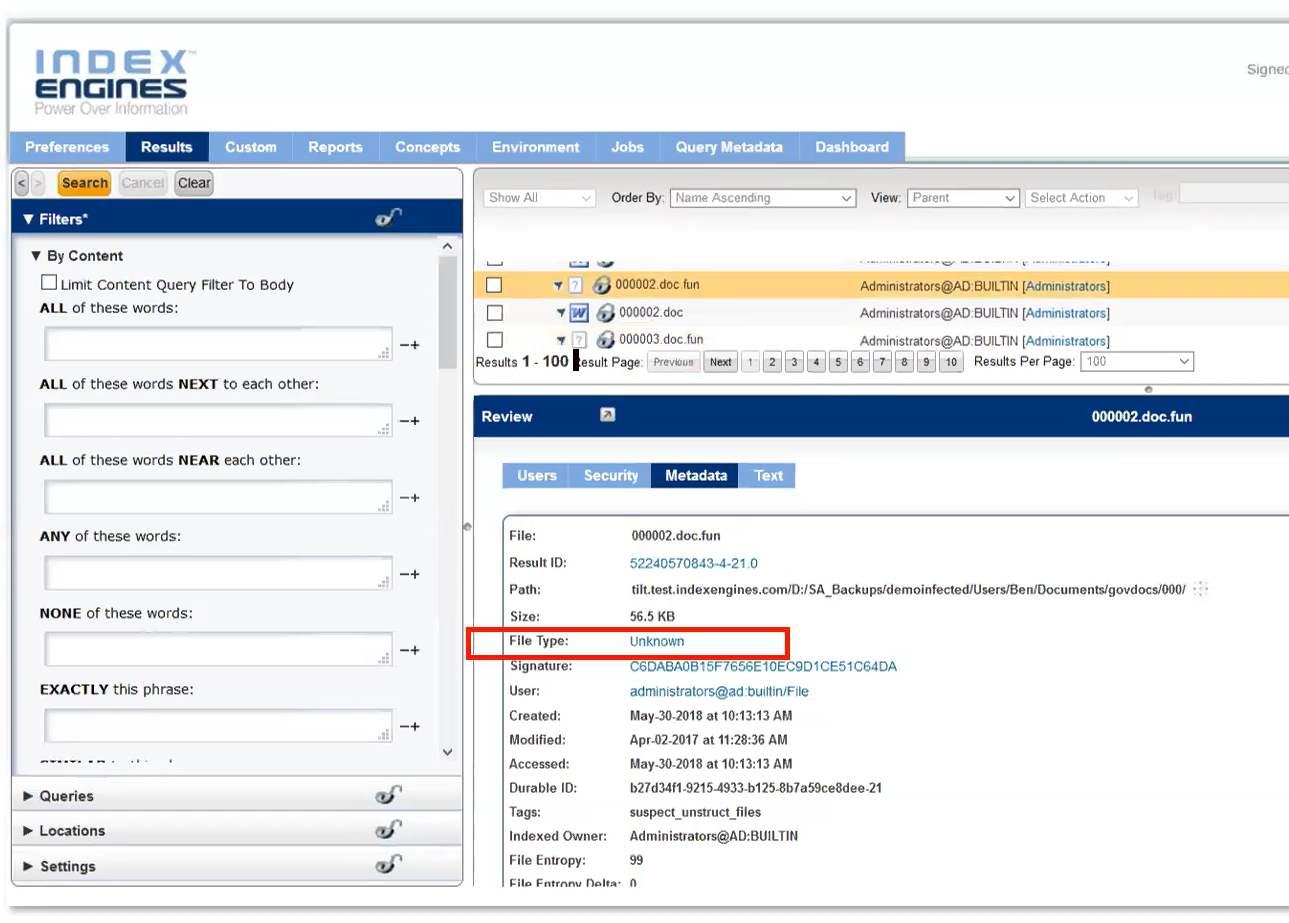 We can dig deeper
Index Engines report on corrupt data using info from Event Logs
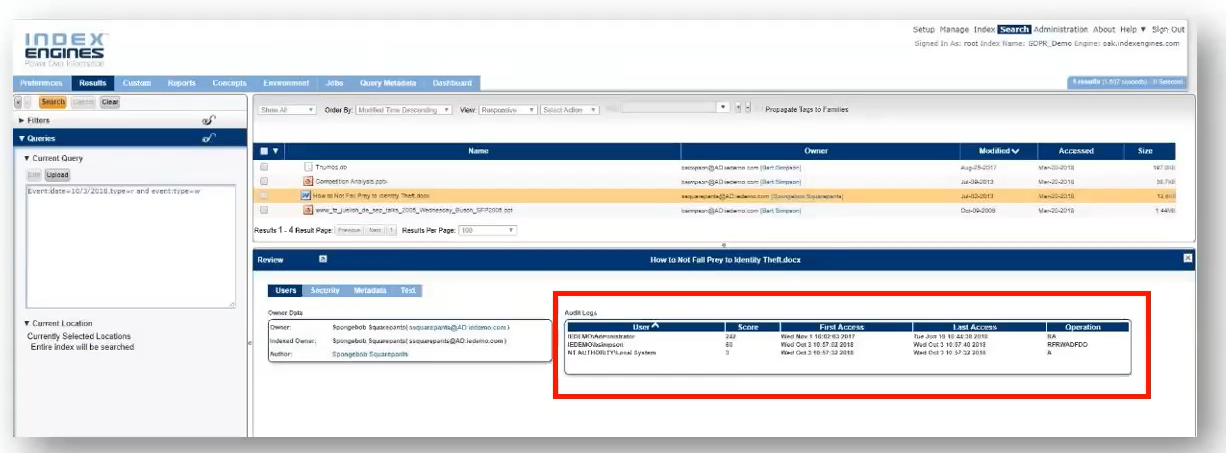 Index Engines report on corrupt data using info from Event Logs
Finds last user to modify corrupted files
Looks for patterns
(f.e. Same user to delete all files)
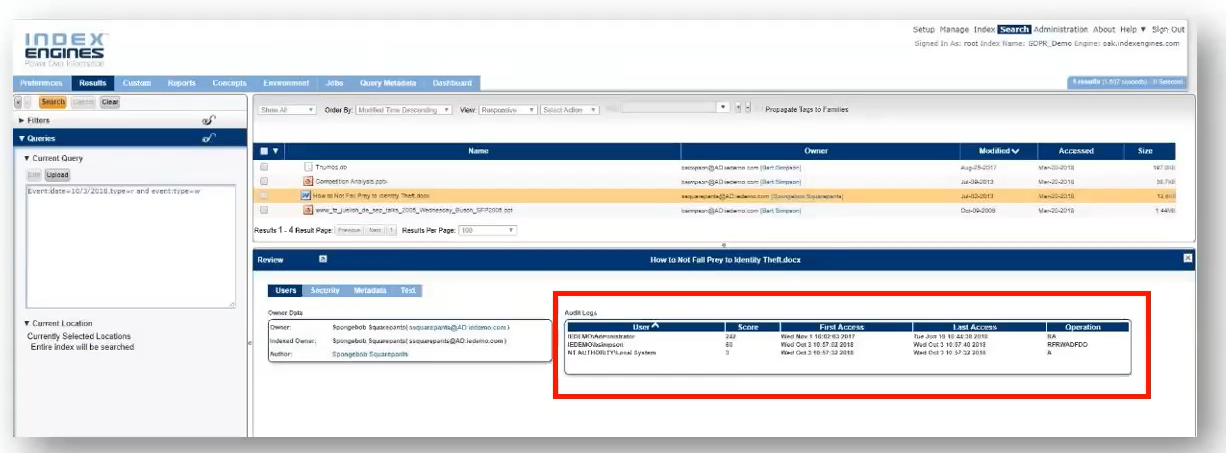 Identify application that modified the file
Potentially detect and find malware
Licensing
Questions
Daniel.Olkowski@dell.com